АНО ВО МИМ ЛИНК
Программа подготовки управленческих кадров для организаций
народного хозяйства Российской Федерации


Программа профессиональной переподготовки
МЕНЕДЖМЕНТ В ДЕЙСТВИИ


Итоговая аттестационная работа

Управление проектом по сбору вторичного сырья, как нового вида деятельности для ОАО «ЗиД»
Слушатель  В.Г. Дементьев
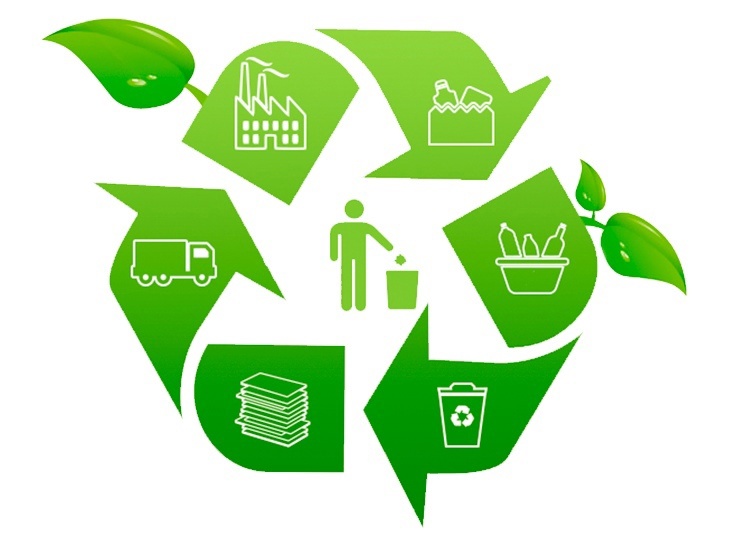 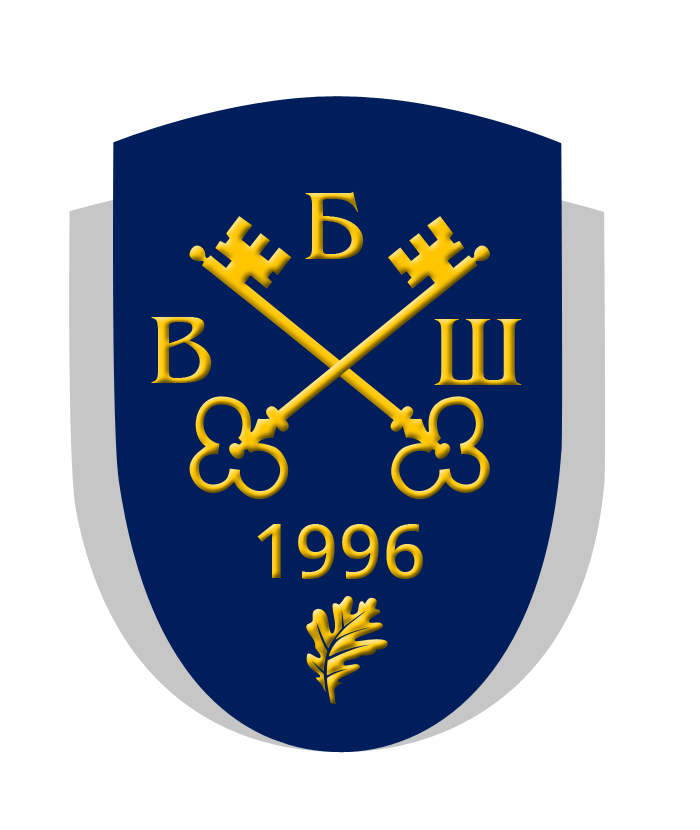 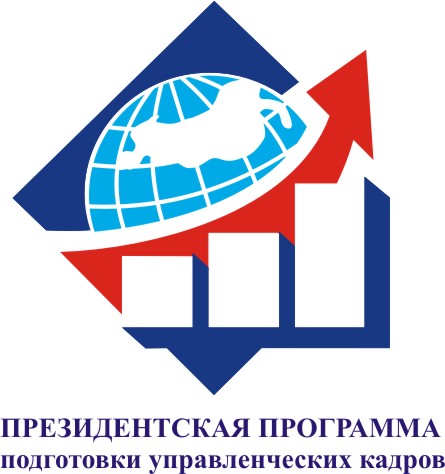 ОАО «Завод им. В. А. Дегтярёва» (ОАО «ЗиД») — российский оборонный завод, главное промышленное предприятие 
г. Коврова Владимирской области, основанное 27 августа 1916 г.
Основными видами деятельности ОАО «ЗиД» являются:
производство оружия и боеприпасов, инструмента, металлургической продукции
производство ТНП и продукции гражданского назначения (фасовочно-упаковочное оборудование, мото и почвообрабатывающая техника)
Миссия ОАО «ЗиД» направлена на удовлетворение: 
потребности государства и общества в разработке и производстве современной продукции оборонного назначения для обеспечения обороны РФ и безопасности государства
потребностей народного хозяйства и населения в выпуске современной продукции гражданского и двойного назначения
повышение уровня благосостоянии и социальной          защищенности работников предприятия
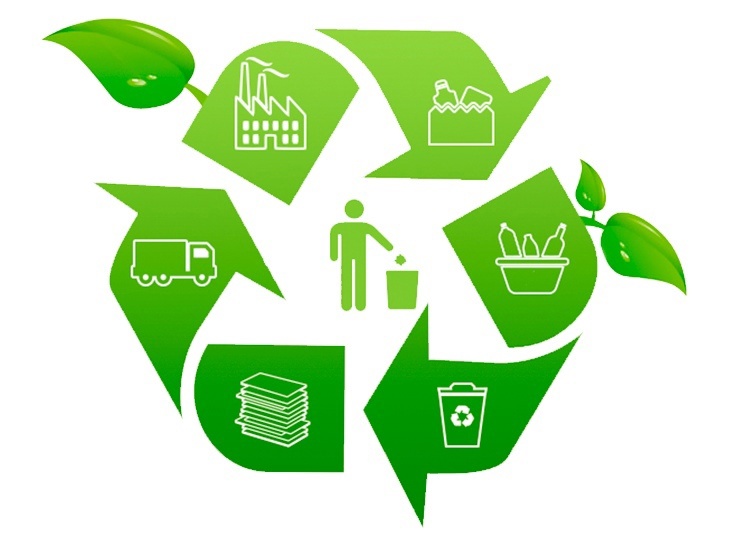 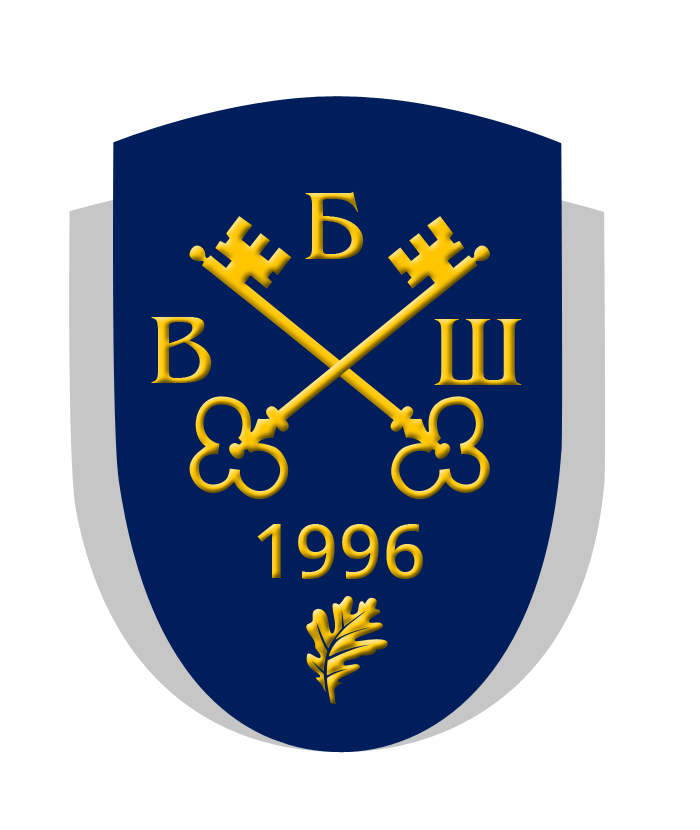 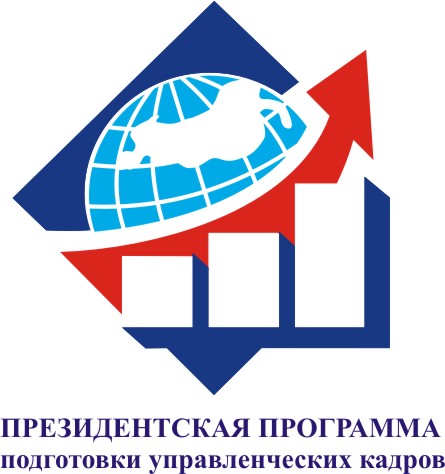 Стратегические цели ОАО «ЗиД» на период 2021-2025гг.
Планомерный рост объемов выручки и прибыльности бизнеса.
Обеспечение планомерного роста производительности труда.
Увеличение объемов производства гражданской продукции в продуктовом профиле организации.
Повышение эффективности бизнеса за счет оптимизации структуры управления предприятием.
Обеспечение стабильного финансового состояния предприятия.
Укрепление деловых связей с партнерами по бизнесу ОАО «ЗиД».
Достижение целей приоритетных корпоративных программ развития.
Удовлетворение запросов потребителей в высококачественной продукции.
Повышение социальной защищенности коллектива и укрепление позитивного имиджа предприятия.
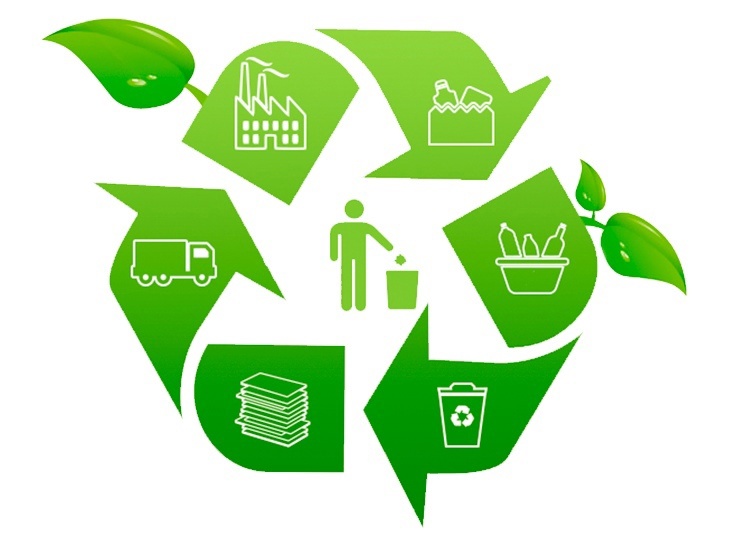 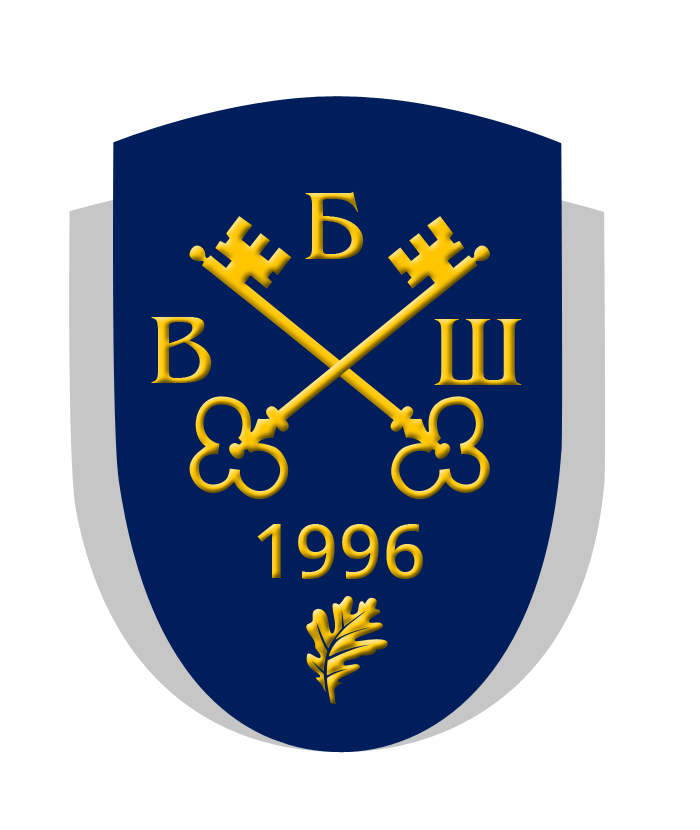 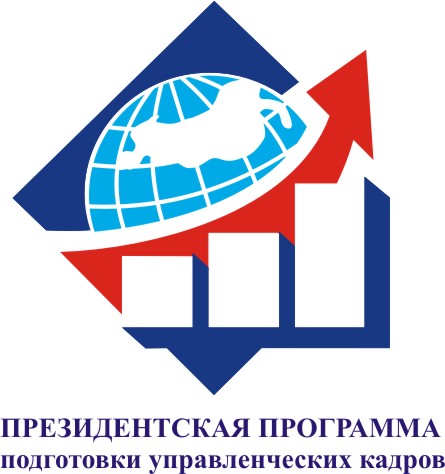 Видение проекта: создание инфраструктуры регионального значения по раздельному сбору вторичного сырья, с целью получения положительного финансового эффекта.
Миссия проекта: улучшение экологической среды с возможностью получения дешевой продукции из вторсырья.
Основная цель проекта: получение стабильного дохода за счёт привлечения и реализации вторсырья, путём реализации деятельности по раздельному сбору отходов.
Второстепенные цели определены как: 
- развитие раздельного сбора отходов,                              - сохранение природных ресурсов, 
- улучшение имиджа предприятия,                                     - пособничество в организации
- воспитание осознанности потребления,                              новых рабочих мест,
  у населения                                                                      - освоение производства 
- поддержание экологической обстановки,                           переработки.
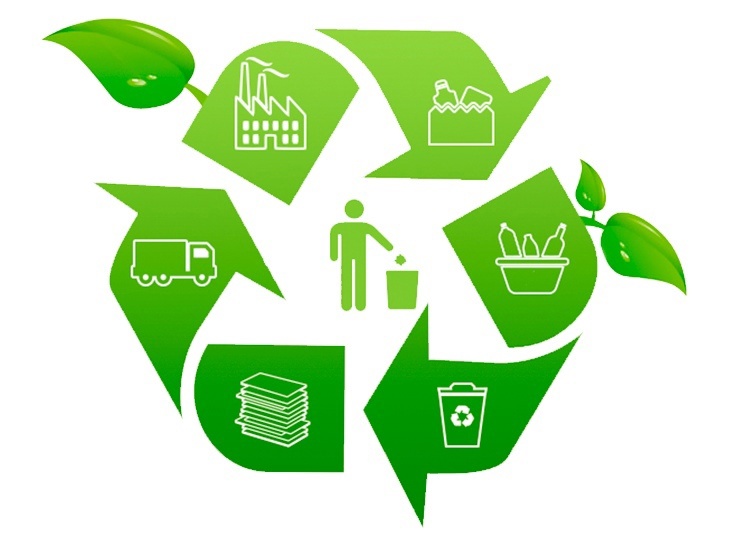 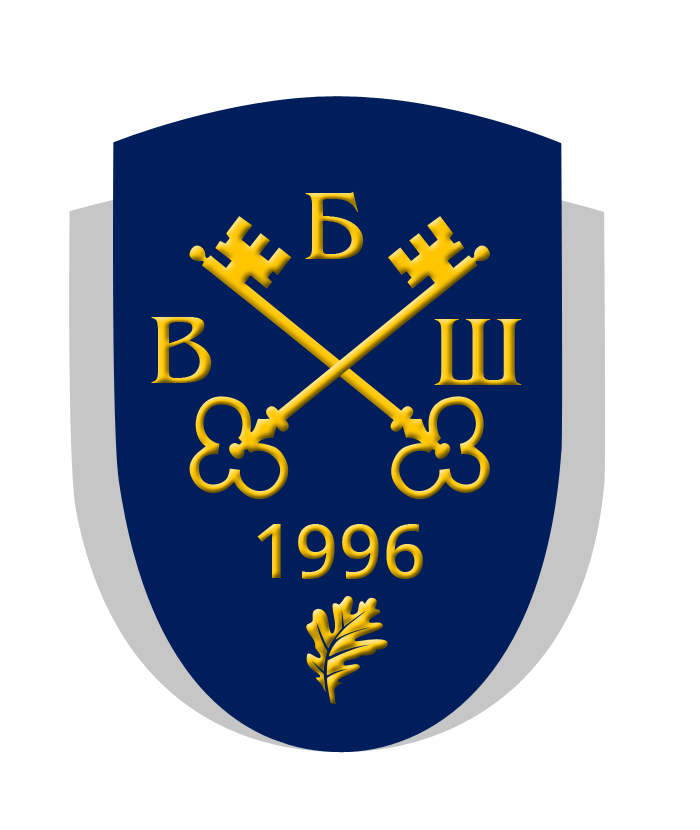 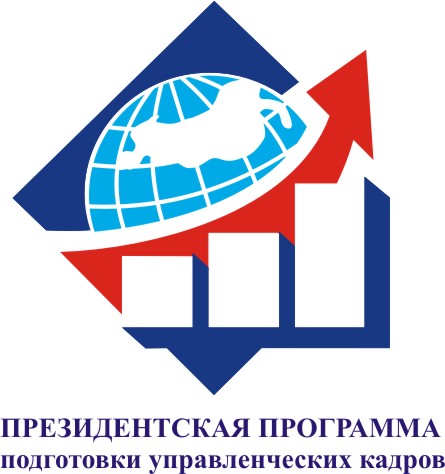 Статистика по образованию отходов
2089 тонн в 2022 году захоронено
21 тонна бумажных отходов передана в переработку
400 кг мусора ежегодно от 1 человека
бумага и картон — 21%       пластик — 15%       стекло — 10%
Потери около 1 млн. рублей в год
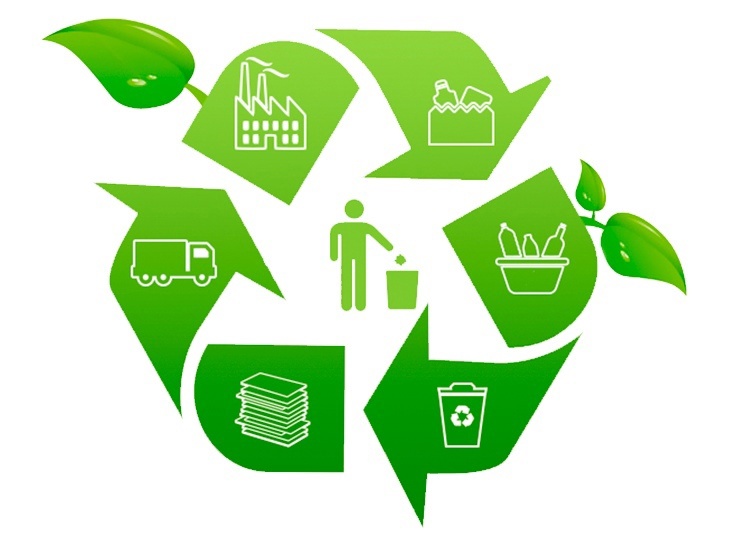 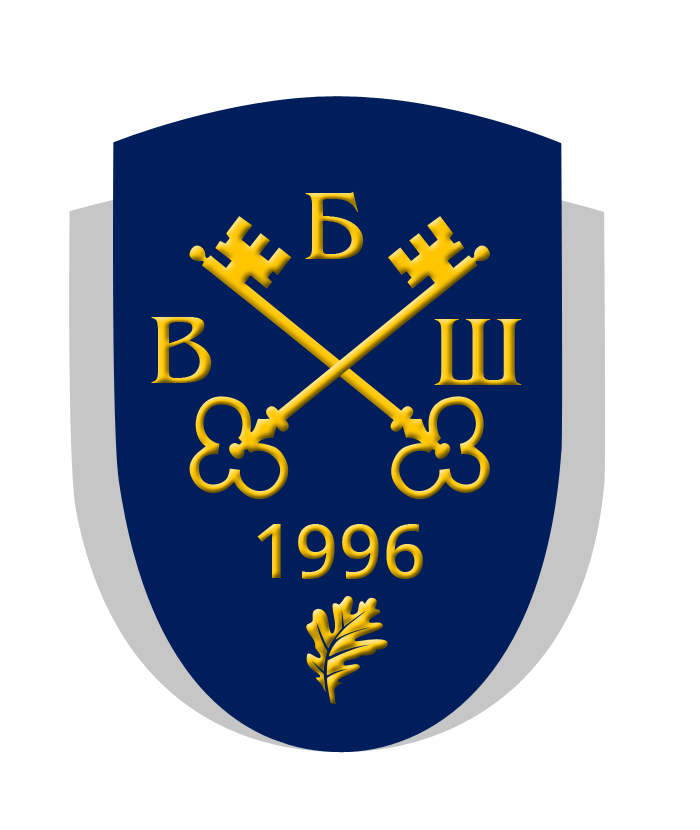 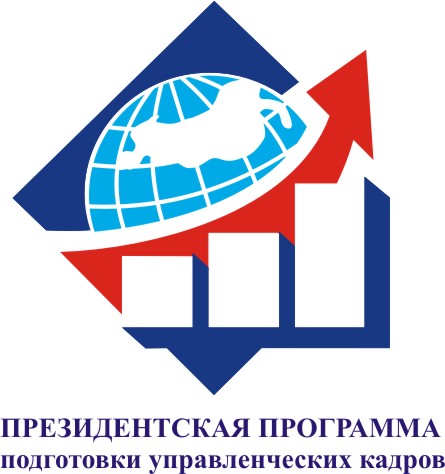 Диаграмма Исикавы
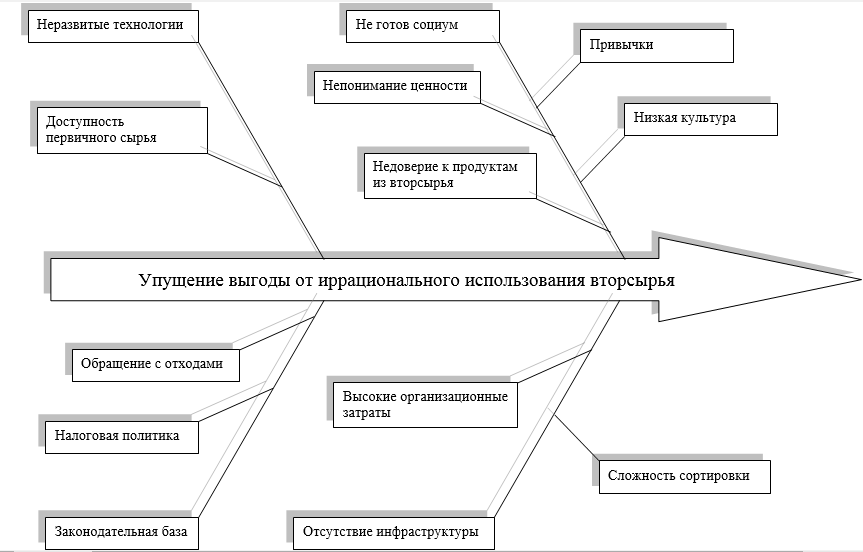 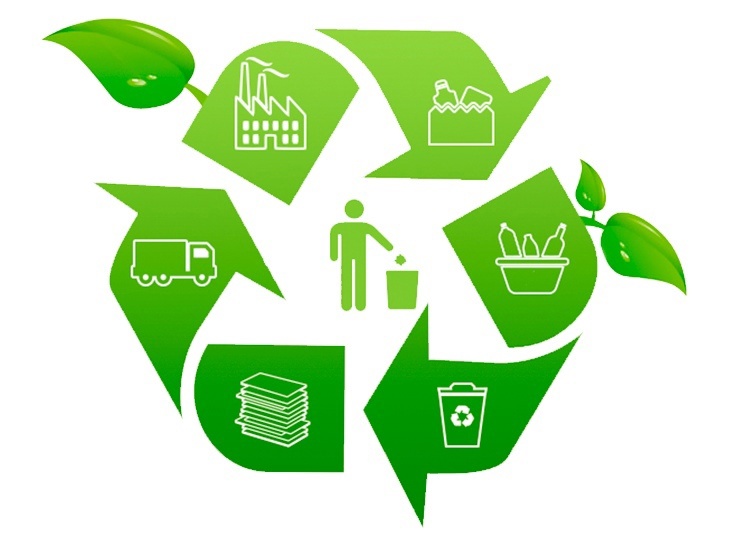 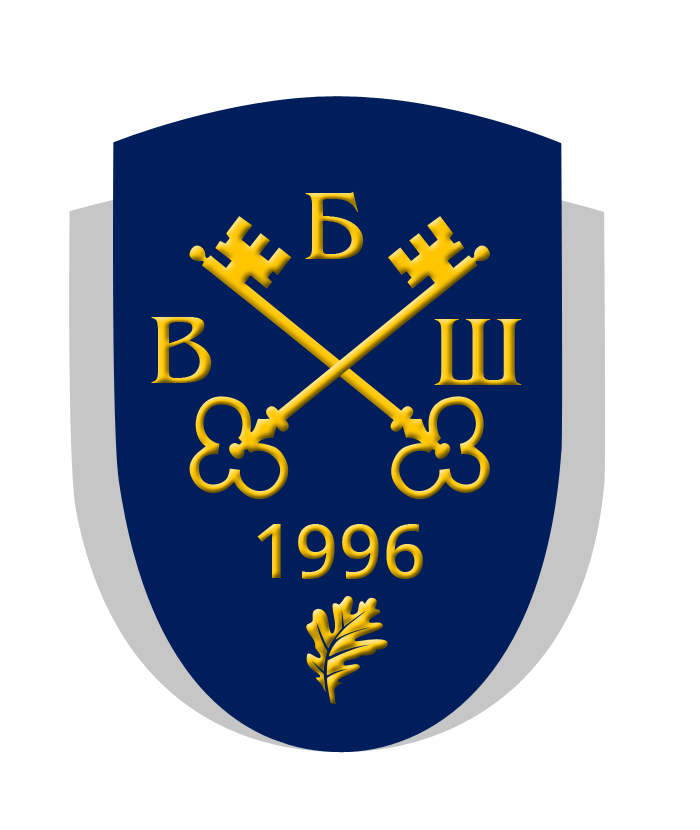 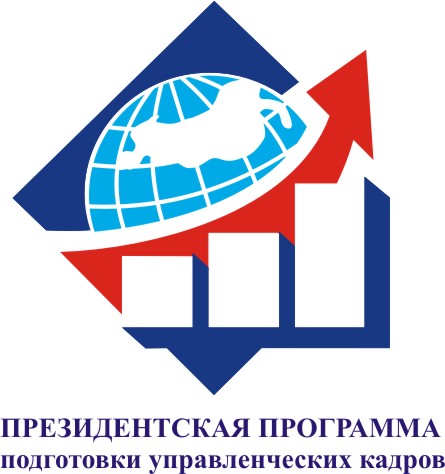 Сегментация услуги по раздельному сбору вторсырья
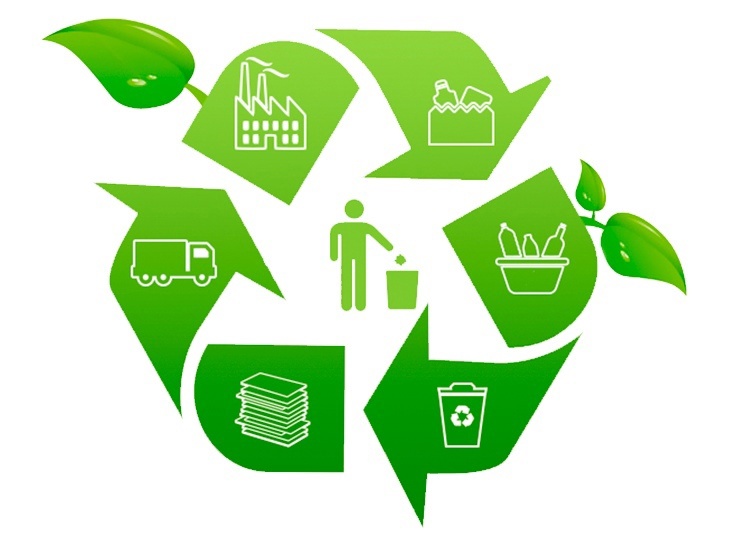 Для успеха ведения новой деятельности необходимо уделить должное внимание каждому сегменту.
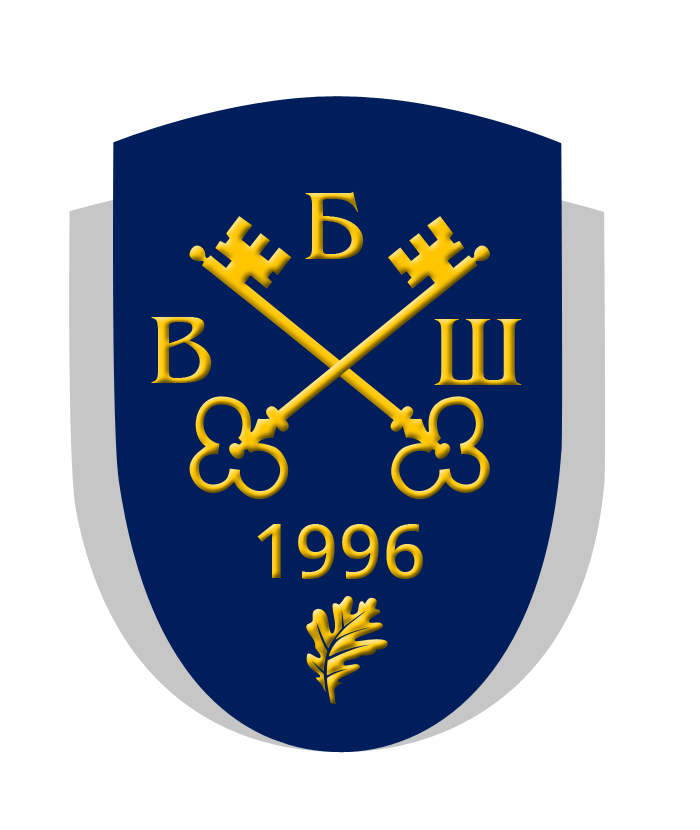 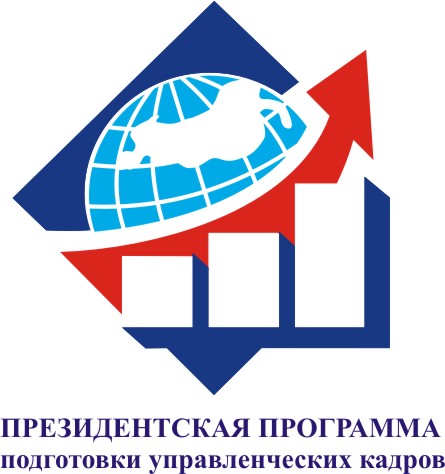 Сегментация вторичного сырья как товара
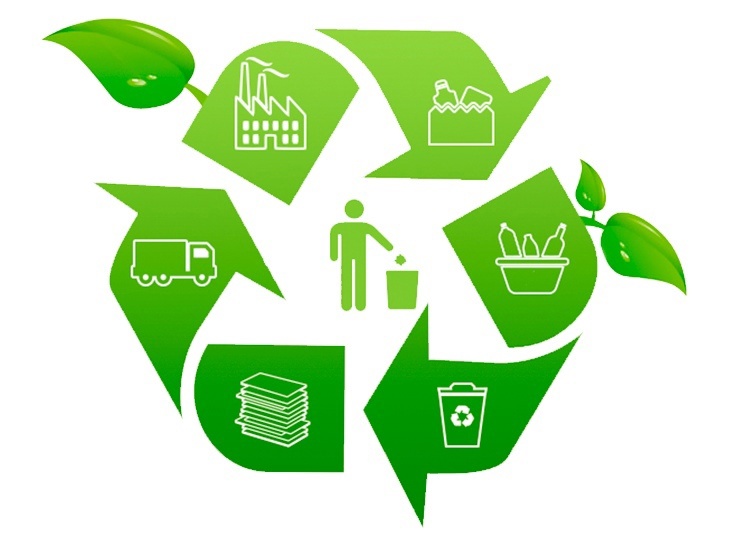 Целевой потребитель − предприятие-переработчик.
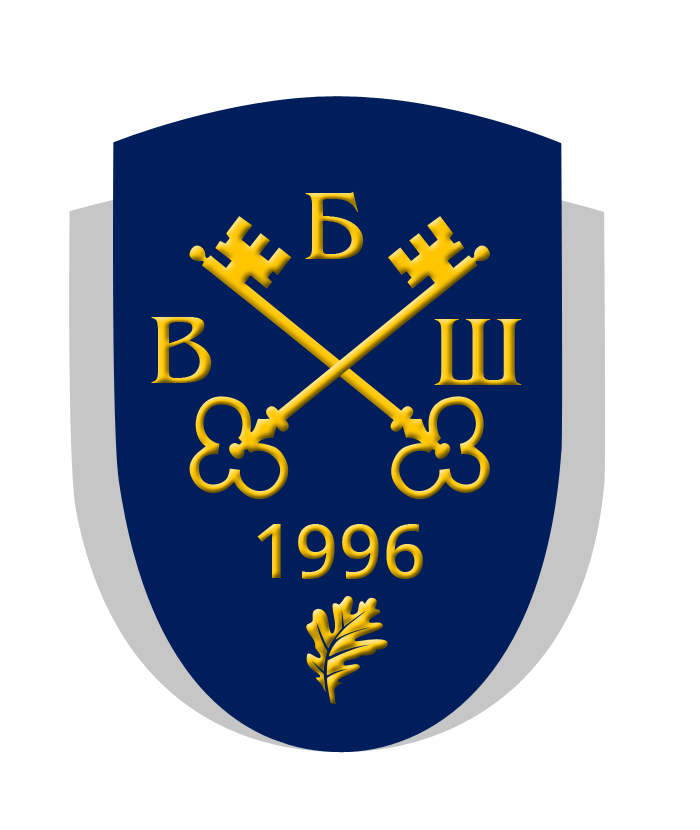 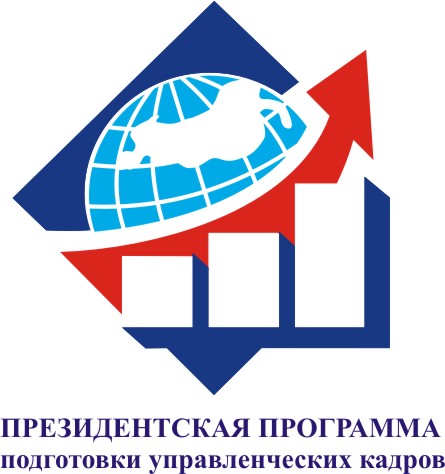 Сущность 
товара/услуги
Фактический 
товар/услуга
Добавленный 
товар/услуга
Трёхуровневый анализа товара/услуги
Сущность товара/услуги –  утилизация отходов, потребность в чистоте, санитарно-бытовые потребности

Фактический товар/услуга – сбор вторсырья

Дополнительный товар/услуга – освобождение пространства, моральное удовлетворение от сопричастности к полезному процессу, получение выгоды
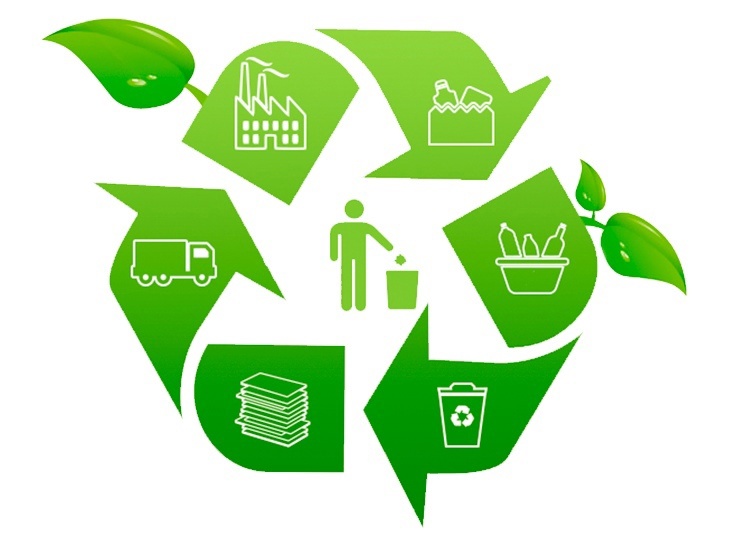 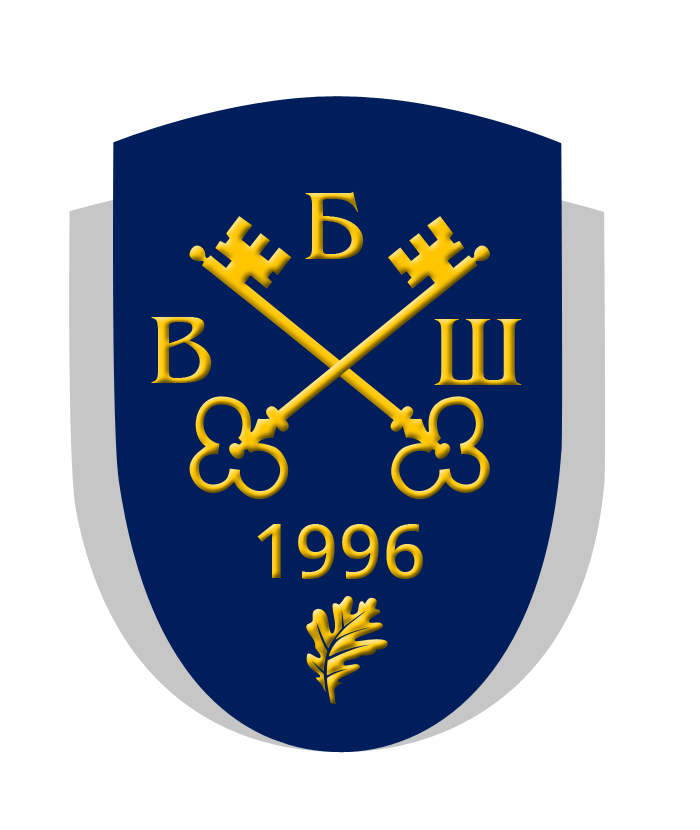 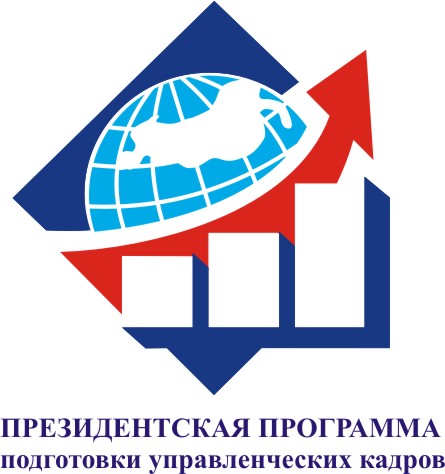 Анализ маркетинговой смеси (модель 4Р/4С)
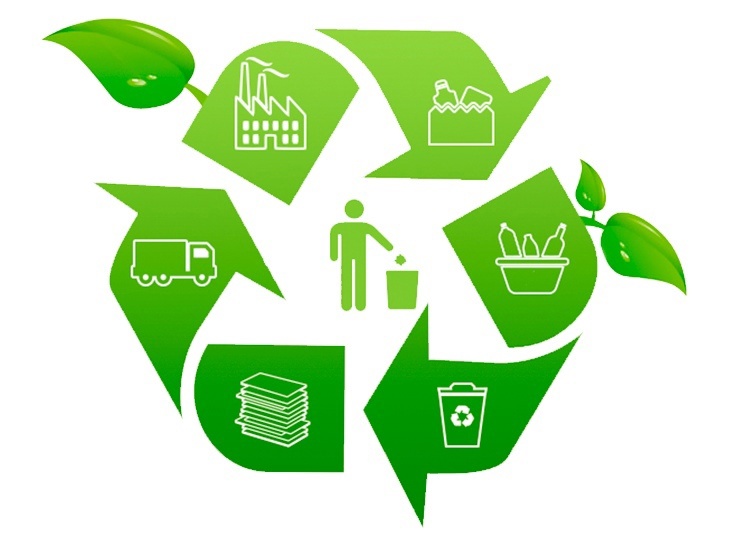 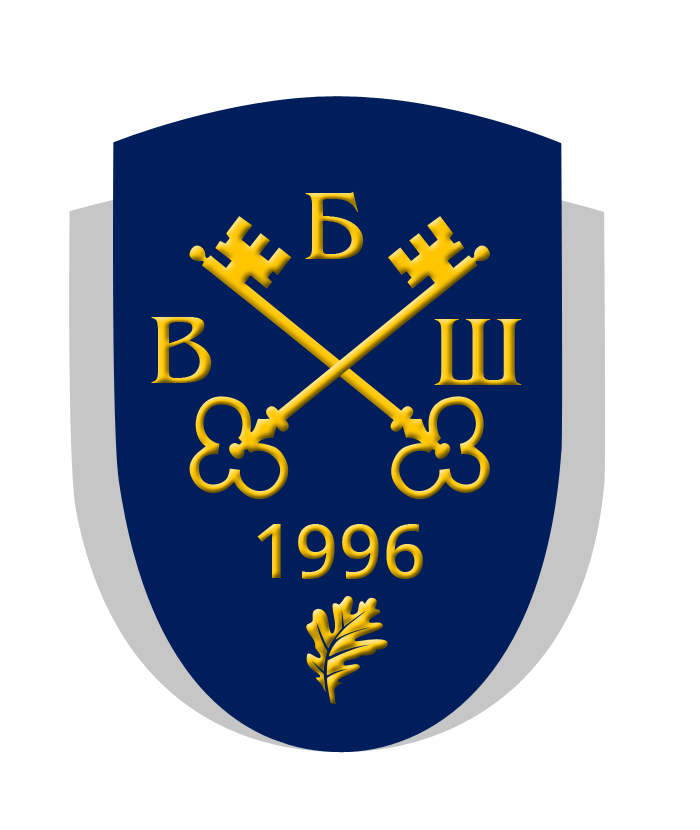 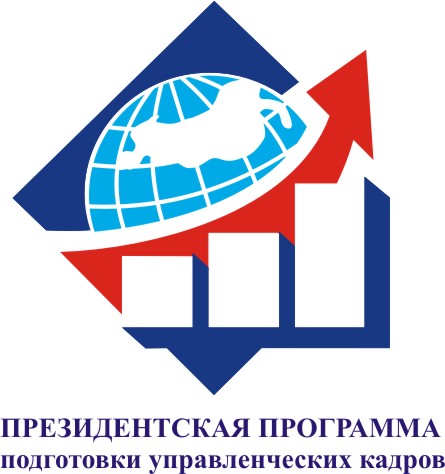 STEEP-факторы
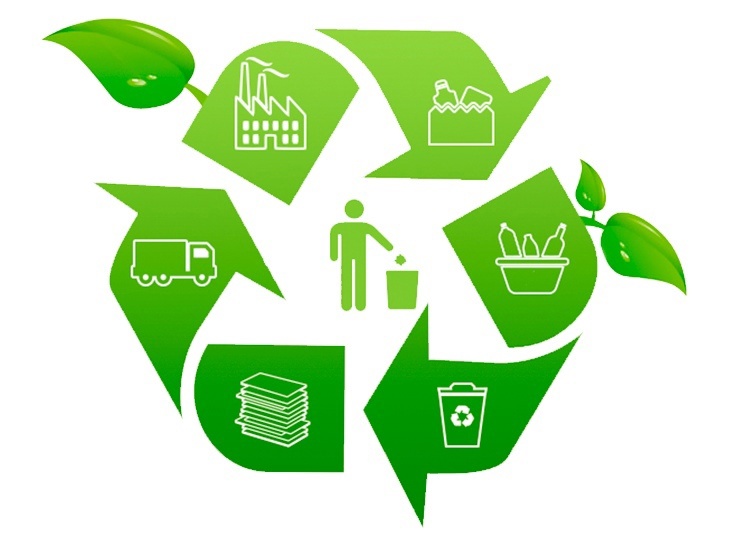 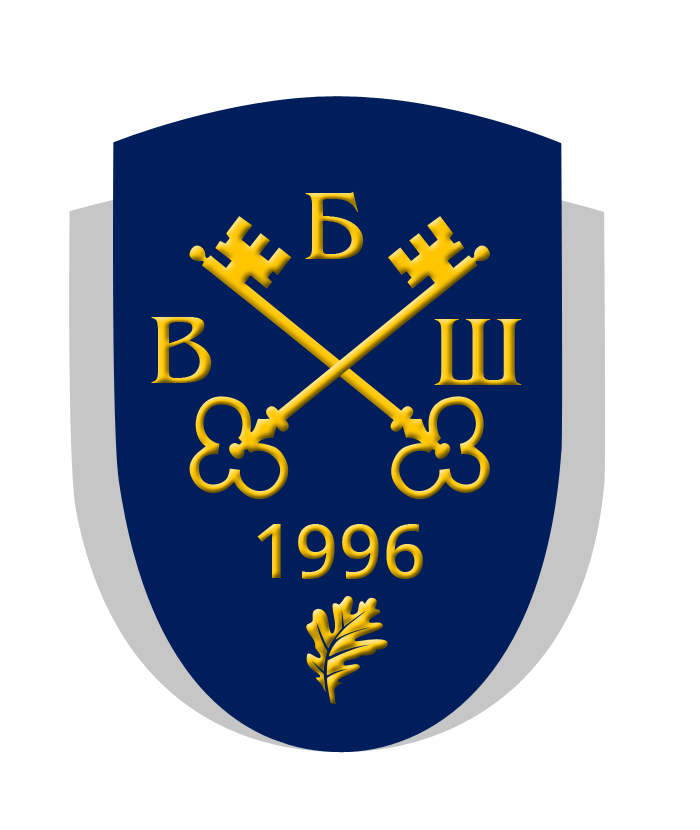 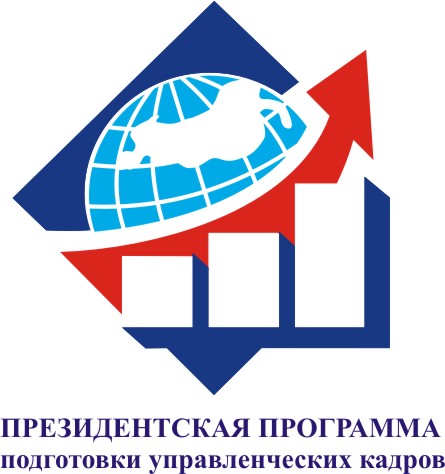 Угроза со стороны по потенциальных конкурентов - высокая
Рыночная власть поставщиков – значительно высока
Рыночная власть потребителей - высокая
Интенсивность конкуренции - средняя
Угроза появления товаров заменителей - низкая
Модель пяти сил Портера для планируемой деятельности
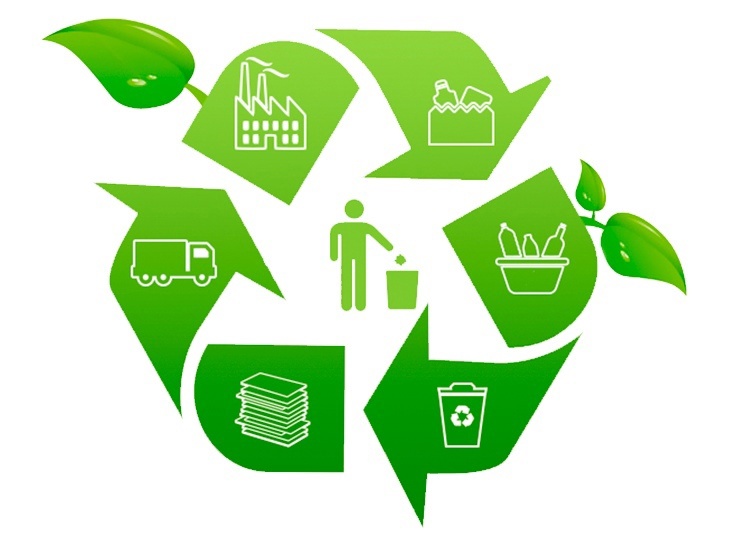 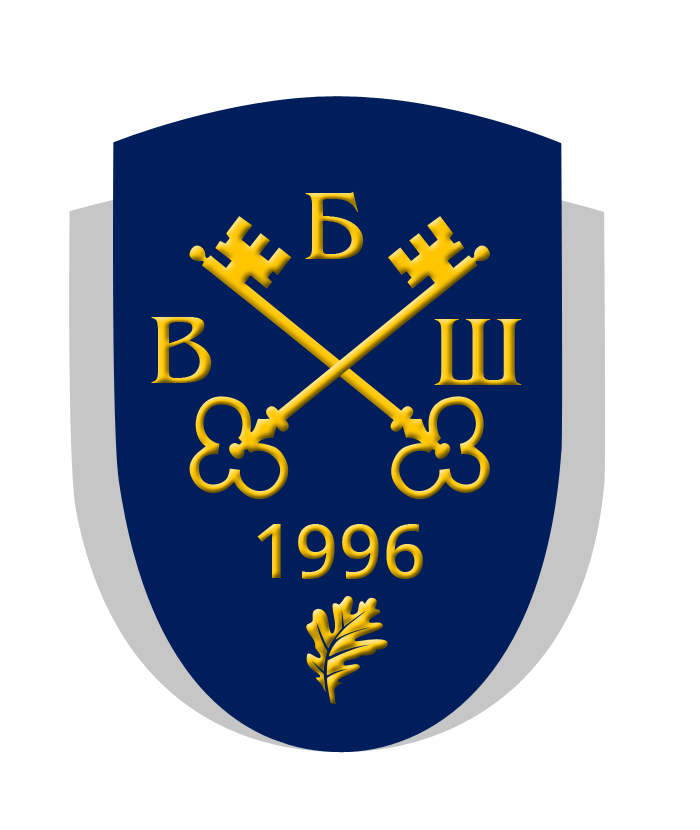 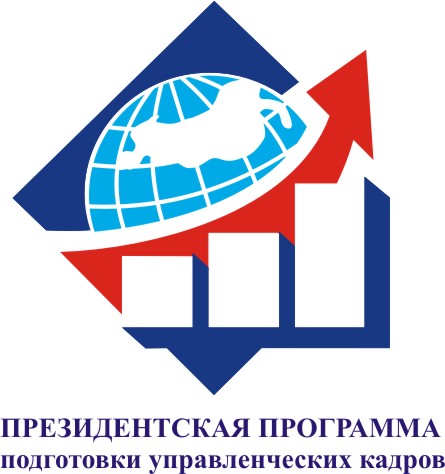 SWOT - анализ
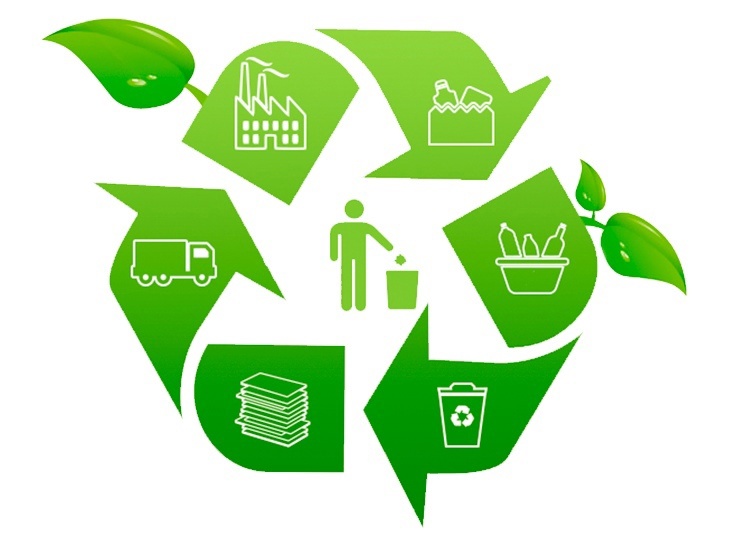 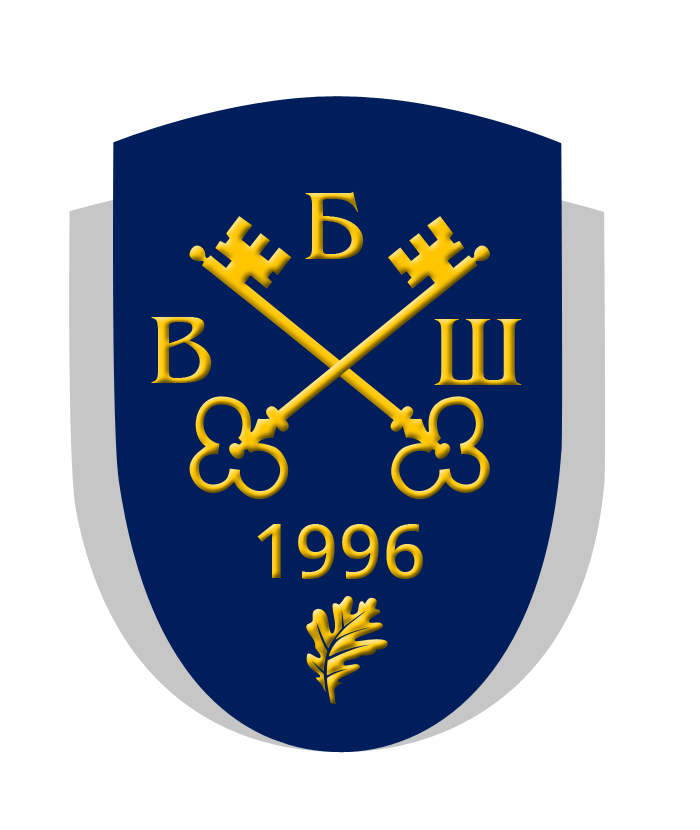 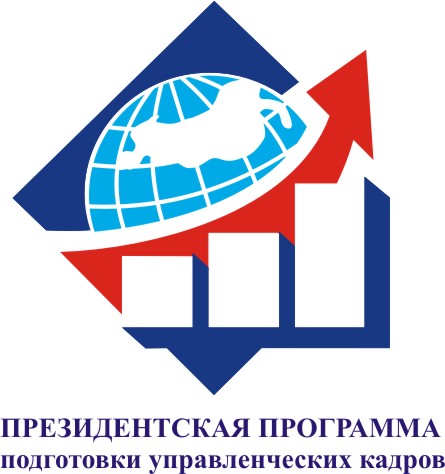 КФУ
потребитель хочет:
- прикладывать минимум усилий
- получить доход за сдачу вторичного сырья
- шаговую доступность
- яркость, информативность
- быть уверенным в результате
- бесперебойную поставку сырья
Конкурентные преимущества
- количество и расположение точек сбора вторсырья
- разноцветные контейнеры с инструкцией
- акции выходного дня 
- логистика
Стратегия

Захват рынка
Организационные способности

логистика, сбор вторсырья по точкам, досортировка, прессовка, хранение, доставка, взвешивание, погрузка
Ресурсы
Человеческие
- квалифицированный персонал
- каждое подразделение смотрит на проблему через призму своих интересов
- не всегда правильно используется система мотивации. Очевиден фактор субъективизма
Материальные
- финансовые:
чистые активы предприятия составили 10915432 тыс. руб; дебиторская задолженность 6234176 тыс. рублей, кредиторская – 7275437 тыс. руб.
- физические:
здания сооружения, складские помещения, производственные площади, машины и оборудование, транспортные средства, земля общей стоимостью 3555415 тыс. руб., имеются незагруженные мощности 
и площади
Нематериальные
- активы, патенты и лицензии на сумму 30464 тыс. руб., отработанные технологии по многим видам 
- репутация на рынке –стабильно развивающегося предприятия, производящего качественную продукцию
-устоявшаяся культура со сформировавшимися традициями, ценностями и принципами
Модель Гранта для планируемой деятельности
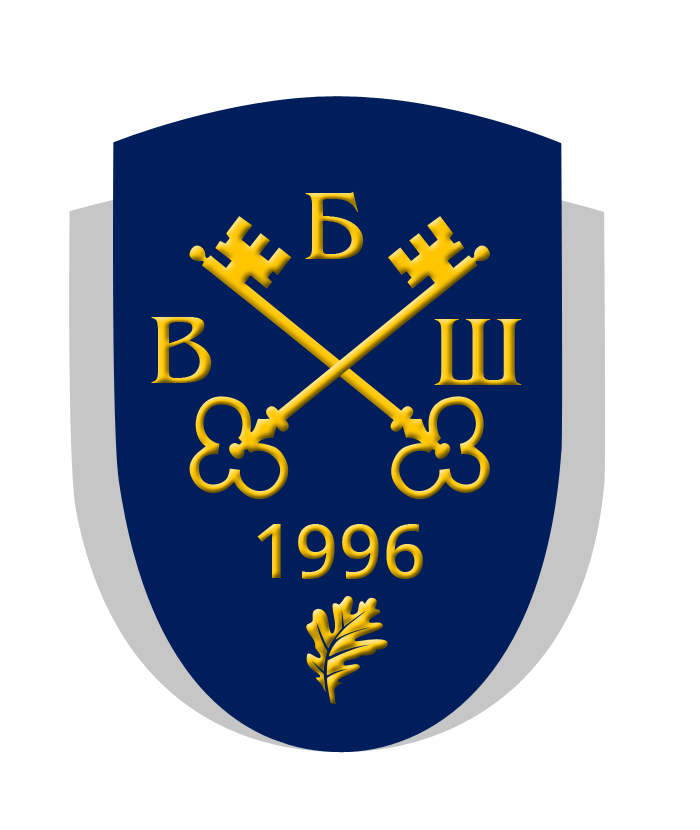 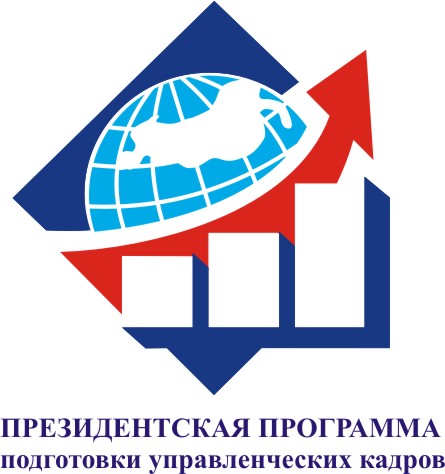 Матрица Ансоффа
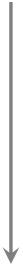 Увеличение риска
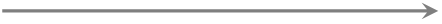 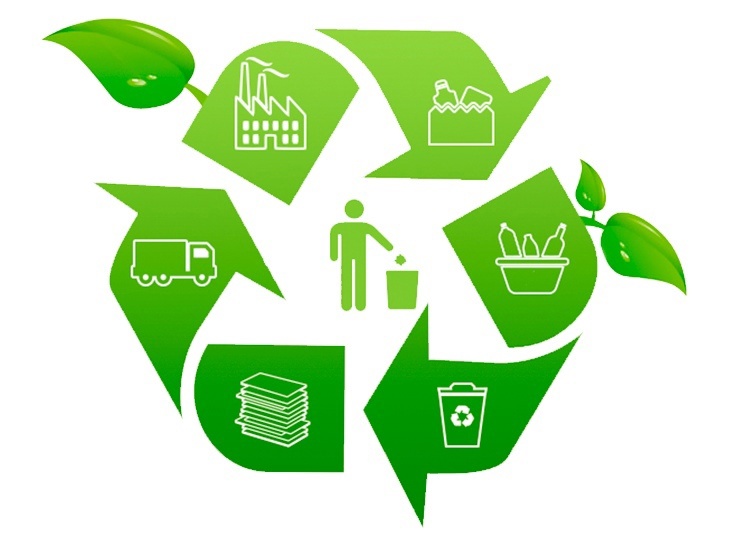 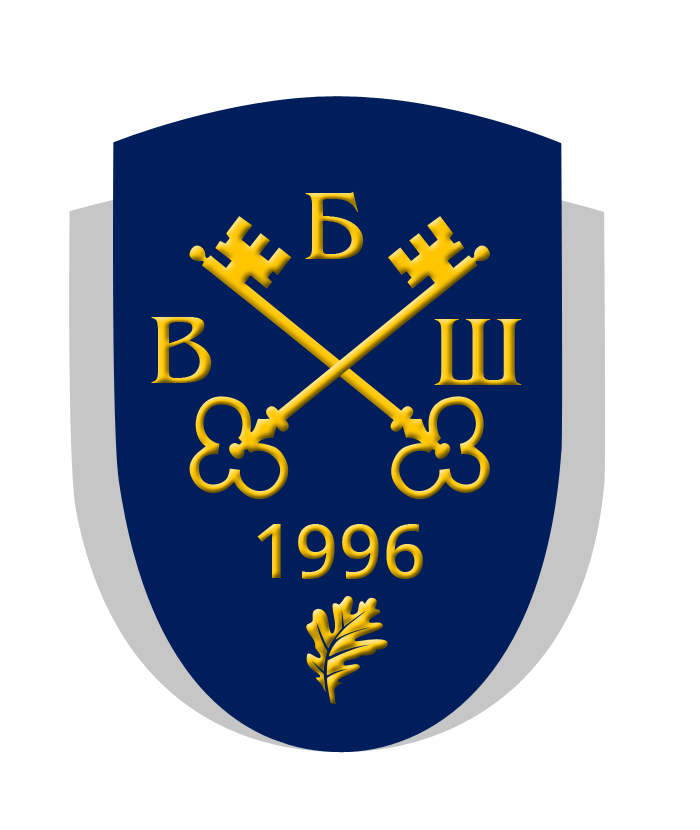 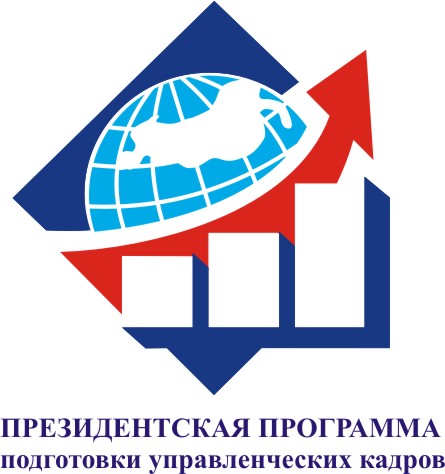 1.Определение содержания
-протоколы совещания
-компетенция
5. Коммуникации
 - заметки и отчеты 
 - презентации
2. Планирование
-разделение работы
-команда и полномочия
-усилия и продолжительность
-график
-ресурсы
-бюджет
4. Управление
-управление затратами
-контроль сроков
-совещания
-корректировка планов
6. Ревизия и завершение
-обзор проекта
3. Создание команды, руководство и мотивация
-как создать команду
-качества и действия лидера
-что мотивирует людей
Шестиэтапная модель управления проектом
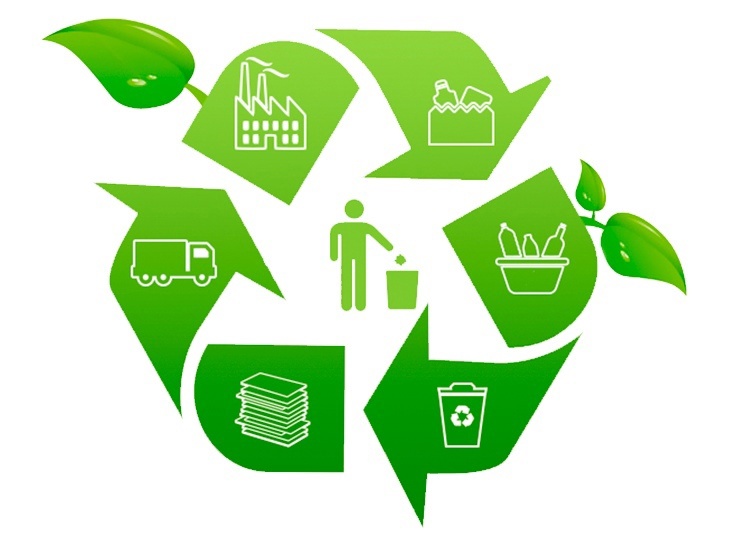 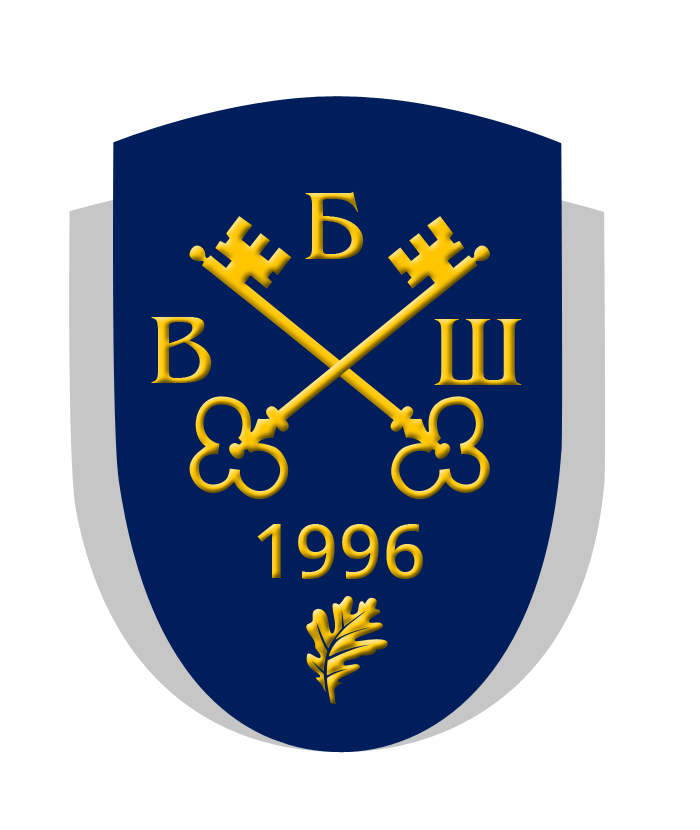 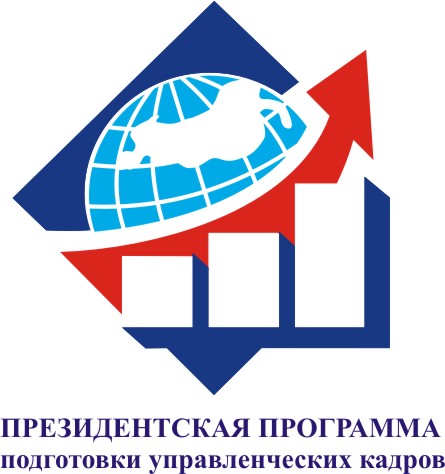 Карта заинтересованных сторон
Линейный менеджер
добиться того чтобы участие в проекте его подчиненных как можно меньше влияло на их продуктивность в основной деятельности
Высшее руководство
успешная реализации проекта
Команда проекта
сочетать свои непосредственные функциональные обязанности с работой по участию в проекте
Менеджер проекта
достичь цели заявленной в проекте минимизирую риски неудач на каждом этапе реализации проекта
Прочие рабочие и население
решение экологических проблем, удовлетворение базовых потребностей
Покровитель
обеспечить развитие данного направления деятельности
Потребители
получить качественную услугу или продукт, удовлетворяющий всем требованиям
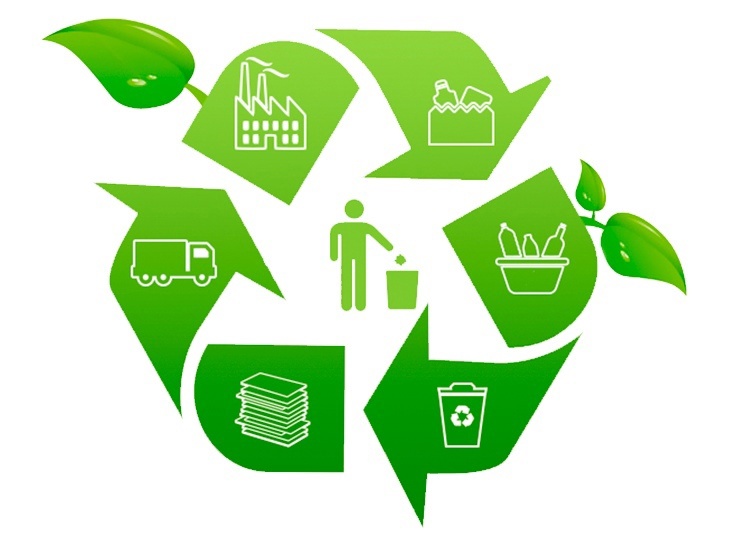 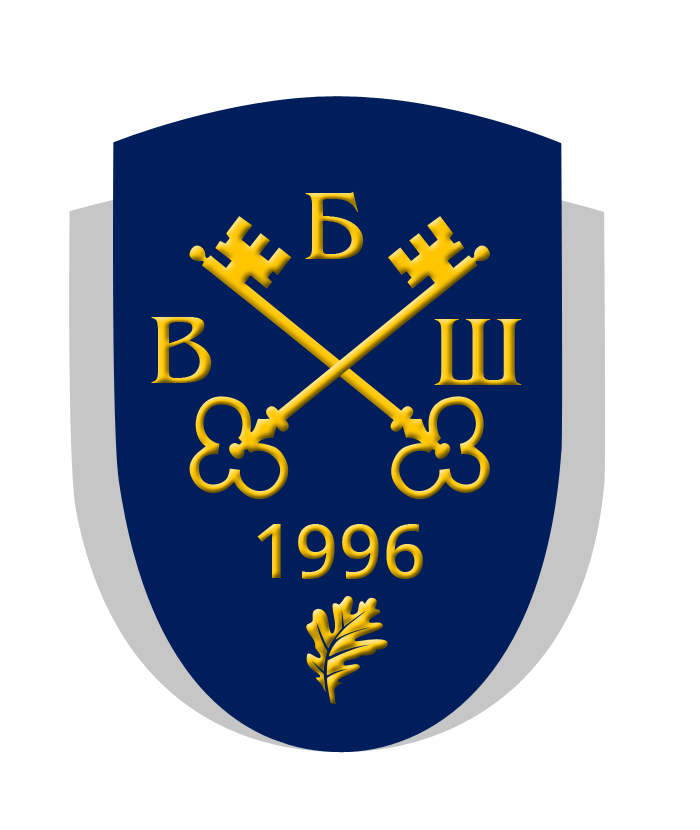 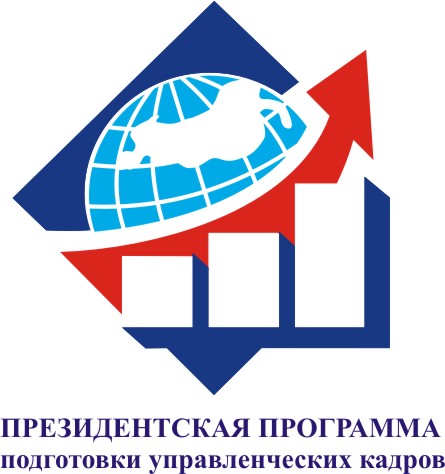 Цепочка движения вторичного сырья
Раздельные 
контейнеры
Сортировка
Досортировка
Вывоз
Прессовка
Реализация
Хранение
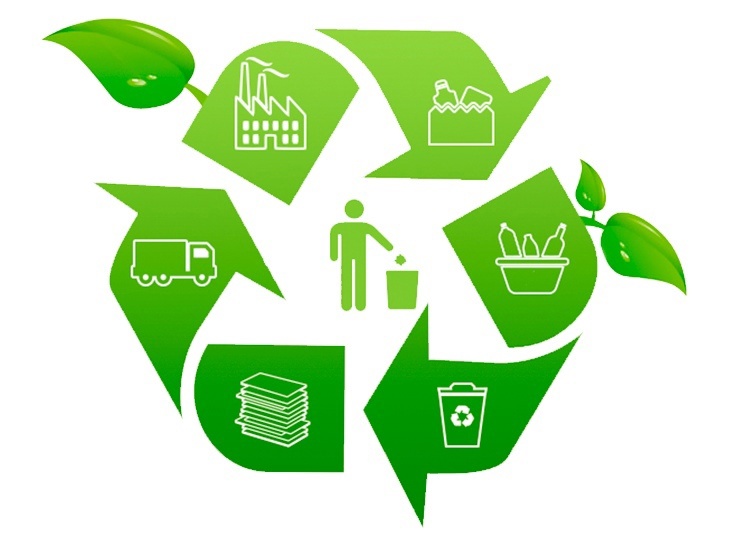 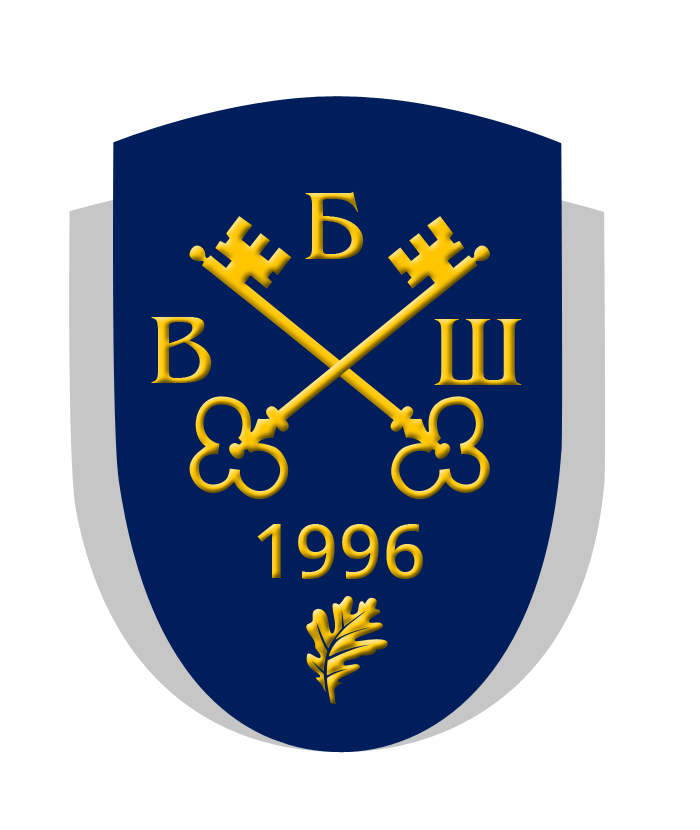 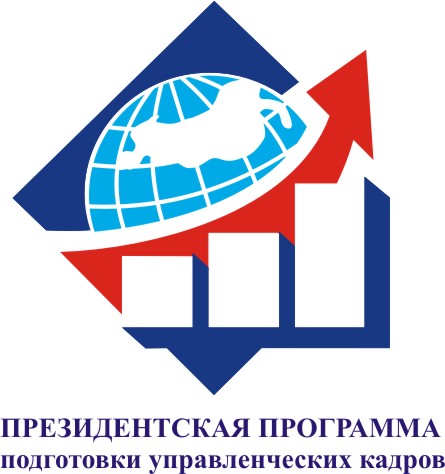 Инфраструктура: стратегический план развития. Для достижения поставленных целей на предприятии создана линейно-функциональная структура управления.
Управление человеческими ресурсами: строгое выполнение норм и правил ОТ, стабильная заработная плата, оформление по согласно ТК РФ
Развитие технологий: современные конвеерные линии, оборудование и энергоэффективные здания, новая техника, своевременное обслуживание
Снабжение: грамотно составленный маршрут движения техники способствует снижению транспортных расходов, хорошие взаимоотношения с администрацией города и некоторыми крупными юр. лицами
Входная логистика: 
сбор вторсырья по точкам, доставка в пункт досортировки
Операции: 
досортировка, прессовка, взвешивание, хранение
Выходная логистика:
погрузка, доставка
Маркетинг или продажи: 
размещение информации на сайте предприятия, рекламных баннерах,  звонки потенциальным потребителям, воплощение социальных проектов, акции выходного дня
Послепродажное обслуживание:
Цепочка ценностей
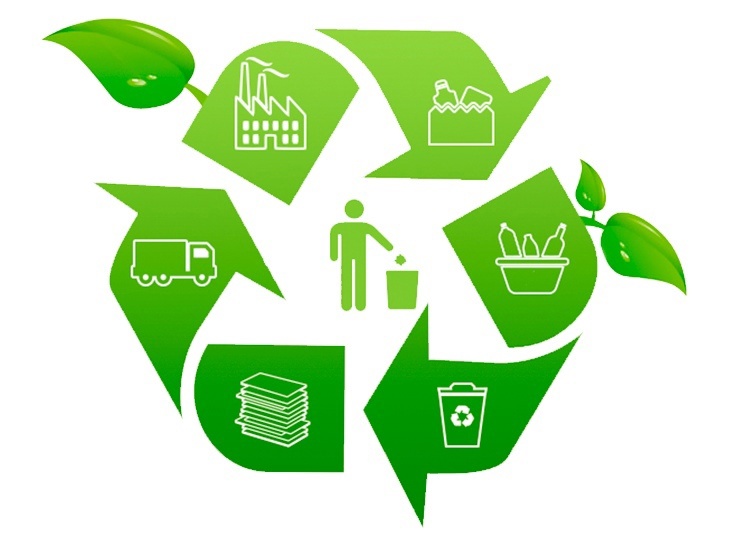 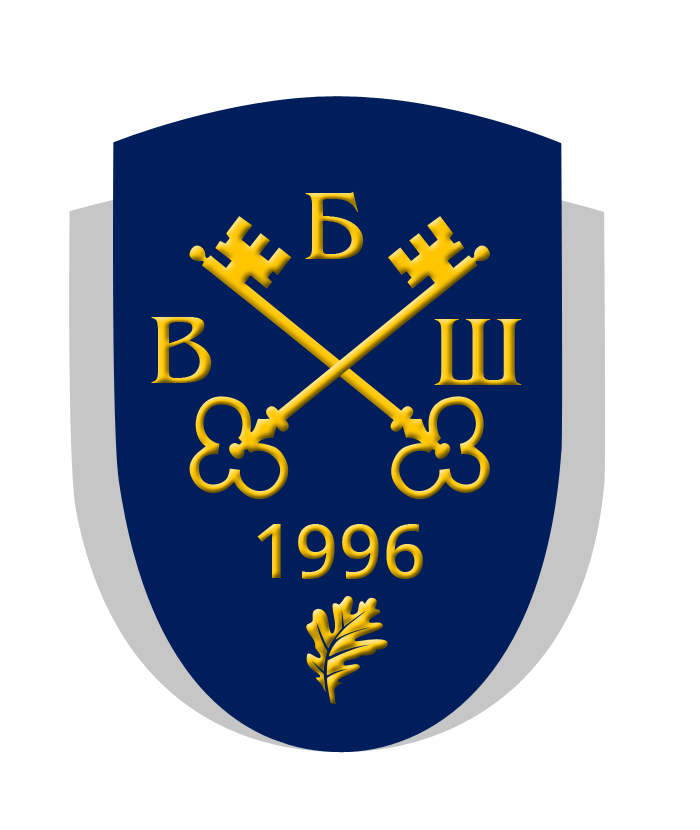 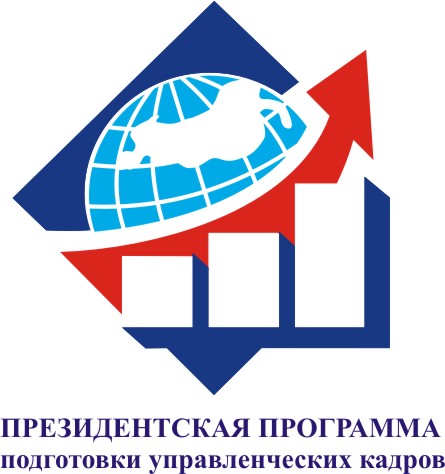 Команда проекта
Главный инженер – руководитель проекта
Представитель производств 1, 2, 3, 9, УСС 
Представитель цеха 91 
Представитель УМП 
Представитель КТОПП 
Менеджер проекта
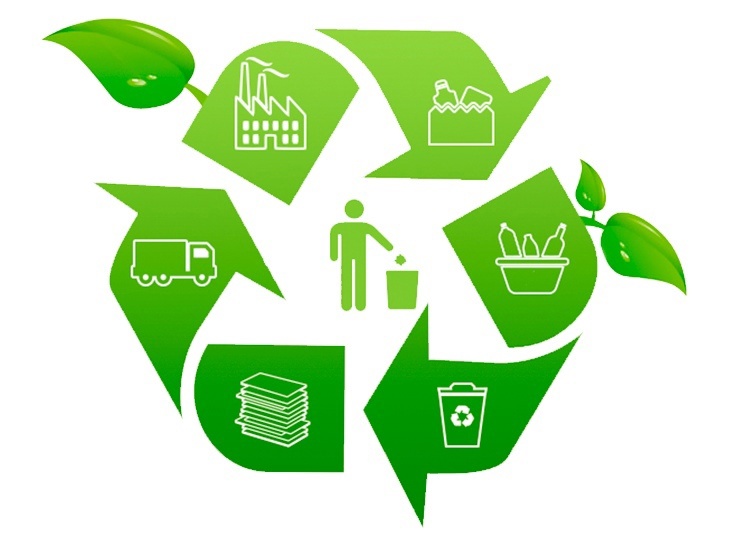 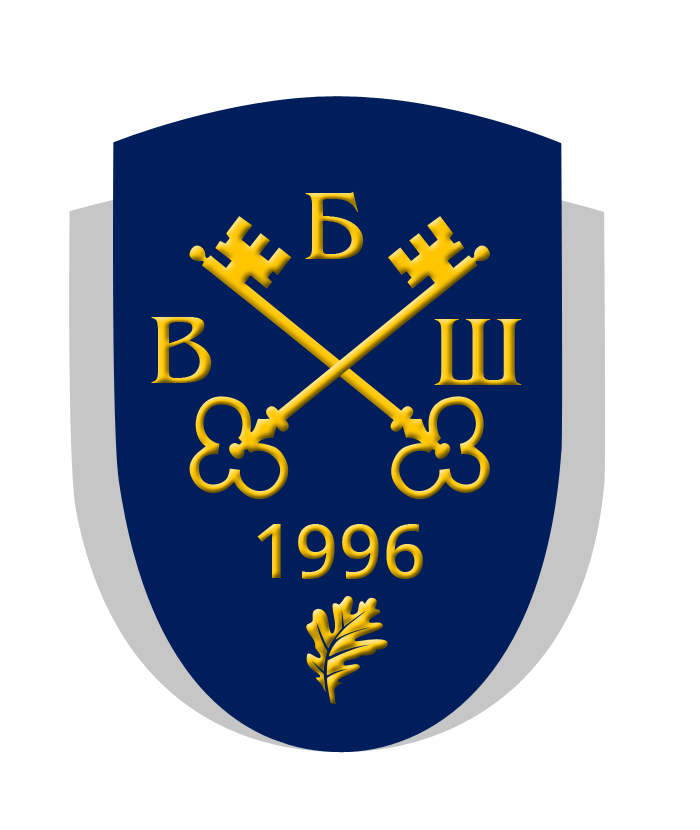 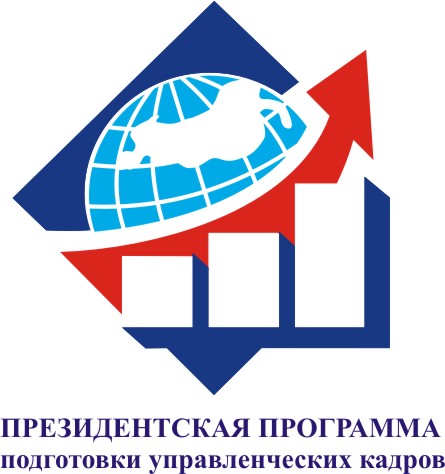 Матрица коммуникаций
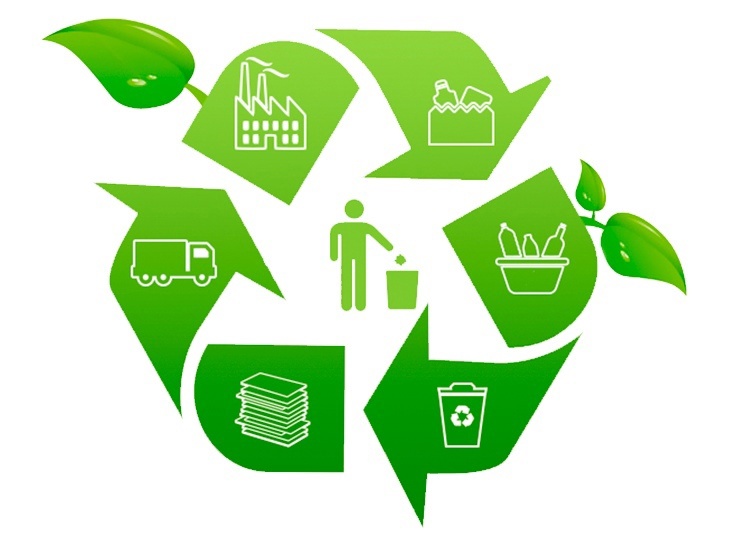 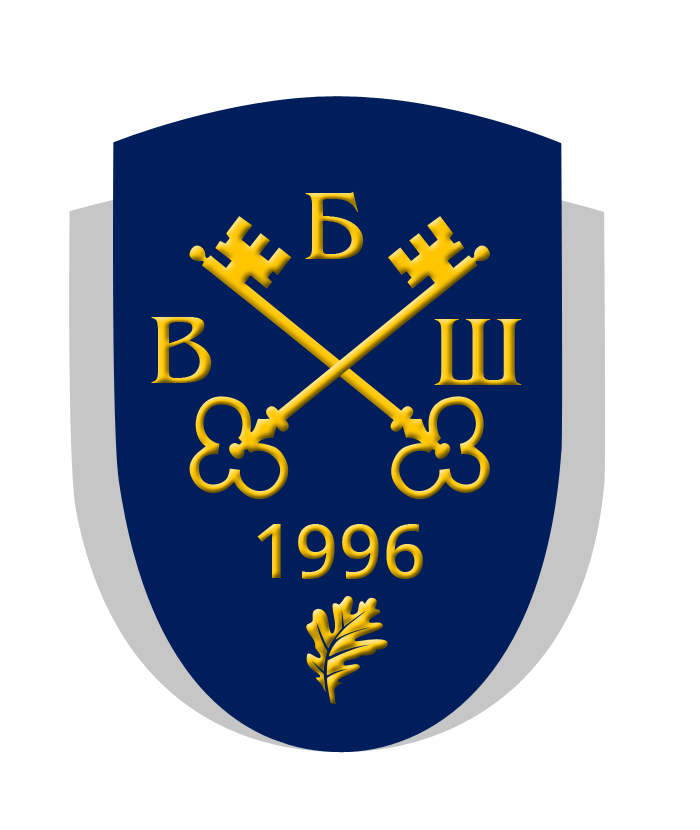 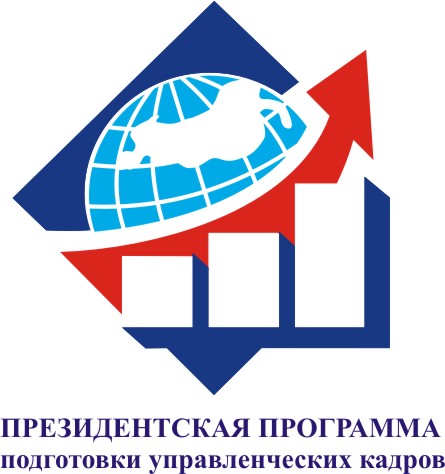 Диаграмма Ганта
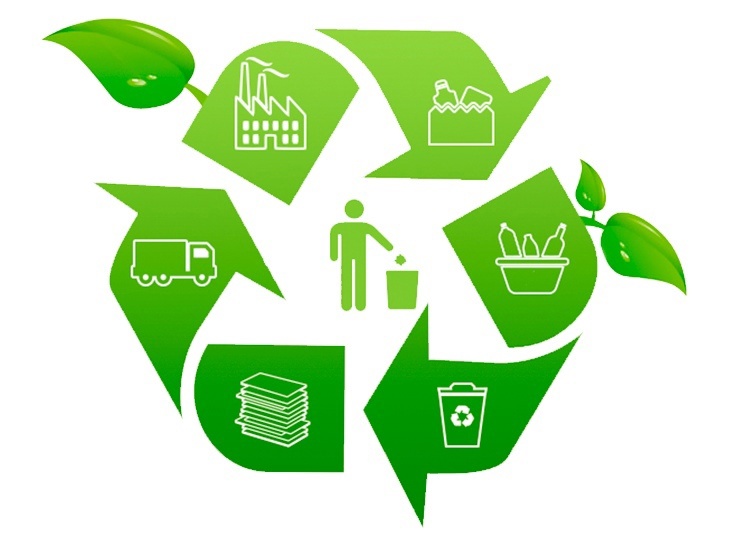 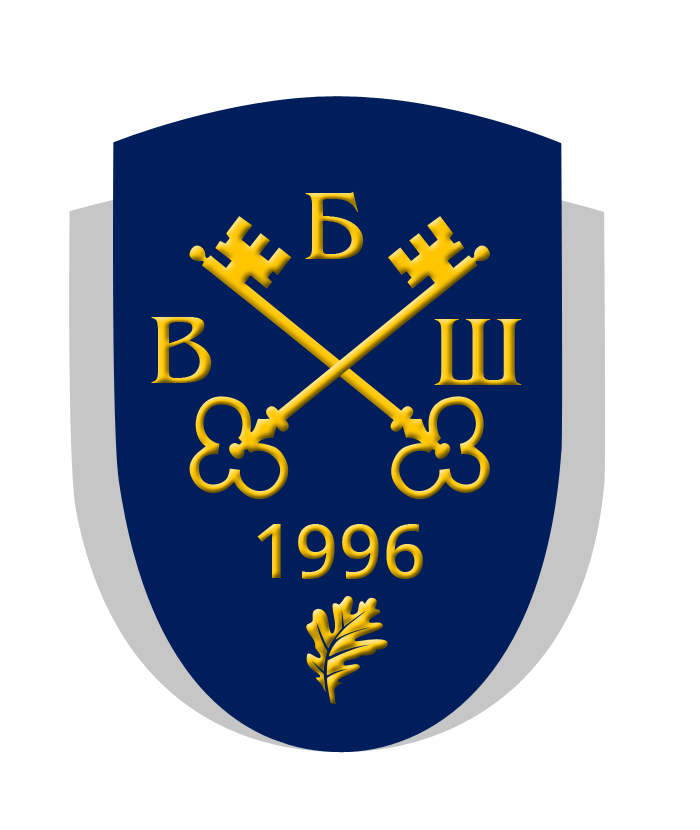 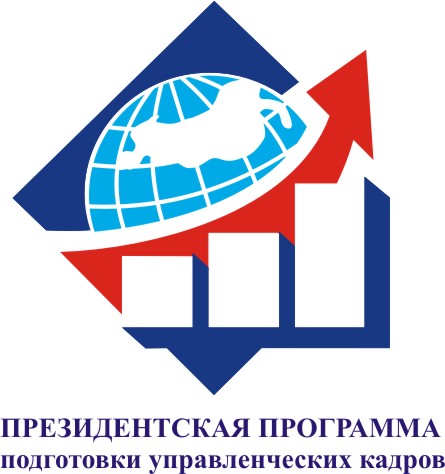 Бюджет проекта, окупаемость
Рентабельность

Проект «А» 31,15%
Проект «В» 36,83%
Период окупаемости инвестиций

Проект «А» 3 г. 2 мес.       Проект «В» 2 г. 5 мес.
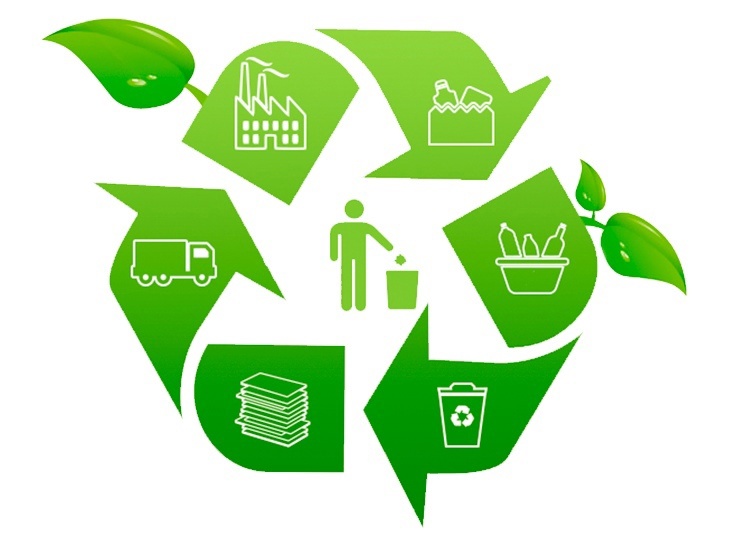 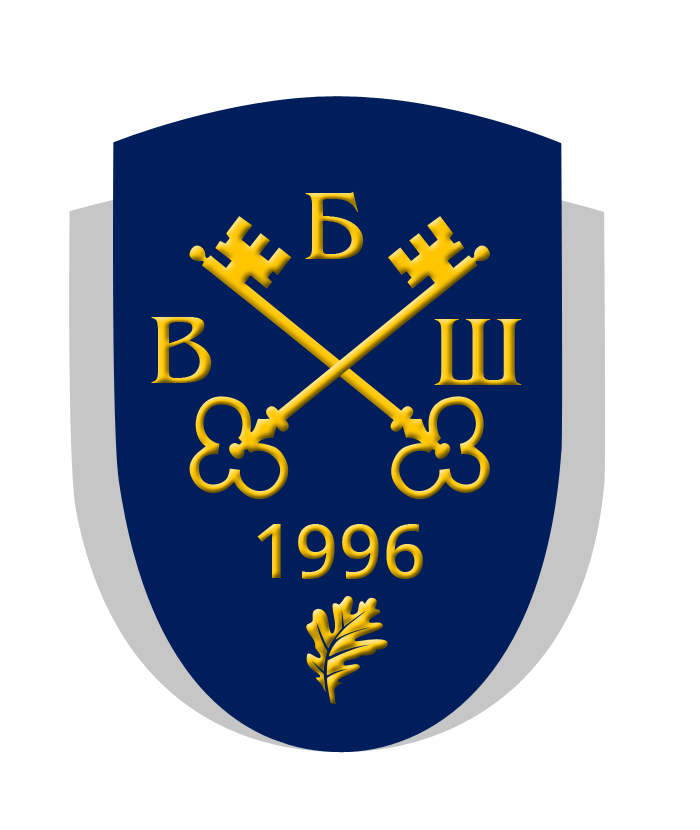 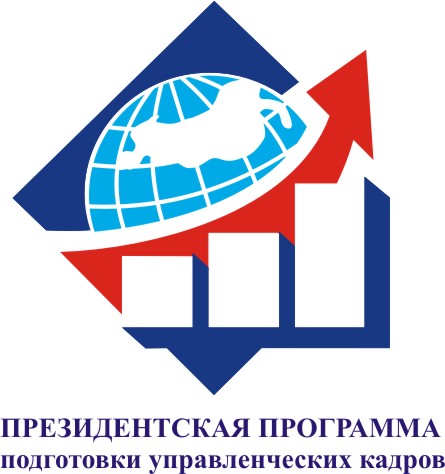 Риски проекта
Риск недостоверной статистики
Риск насыщения рынка
Риск сорности
Риск большей цены
Риск больших объёмов
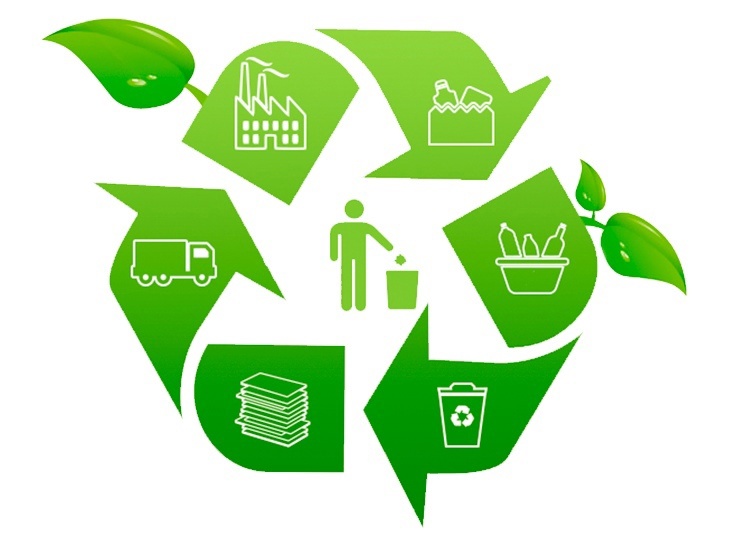 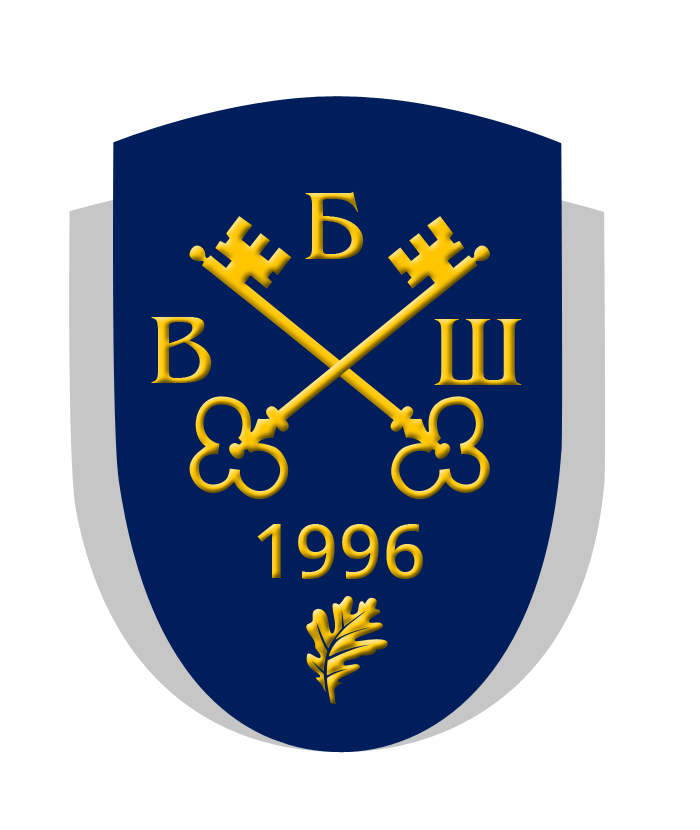 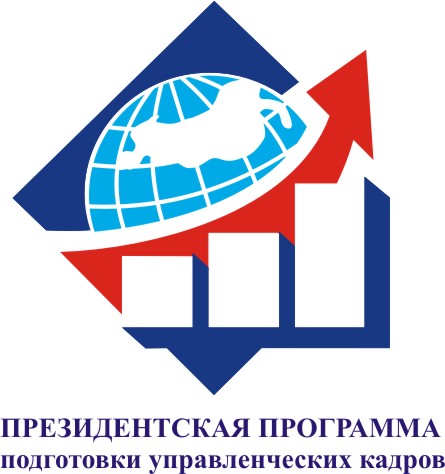 Рекомендации по ведению деятельности
Раздельный сбор должен быть понятен
Чем дольше работает проект по раздельному сбору, тем он эффективнее
Чем шире сеть раздельного сбора, тем лучше
Собирать разное вторсырьё
Демонстрировать результаты переработки
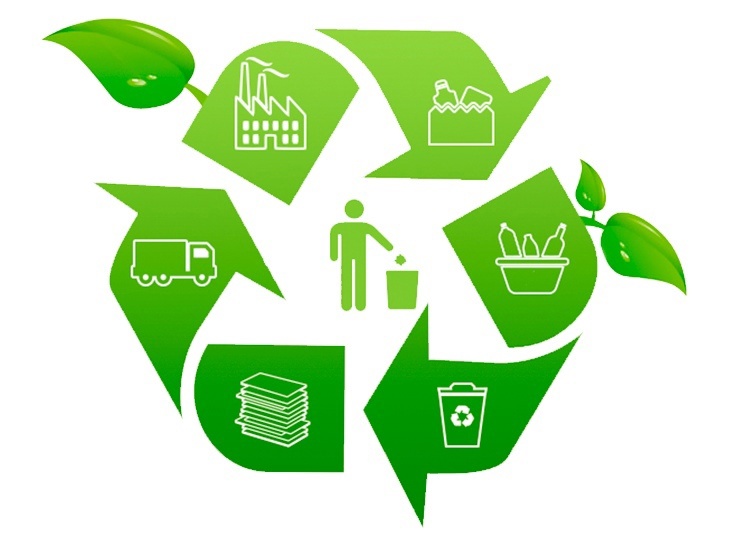 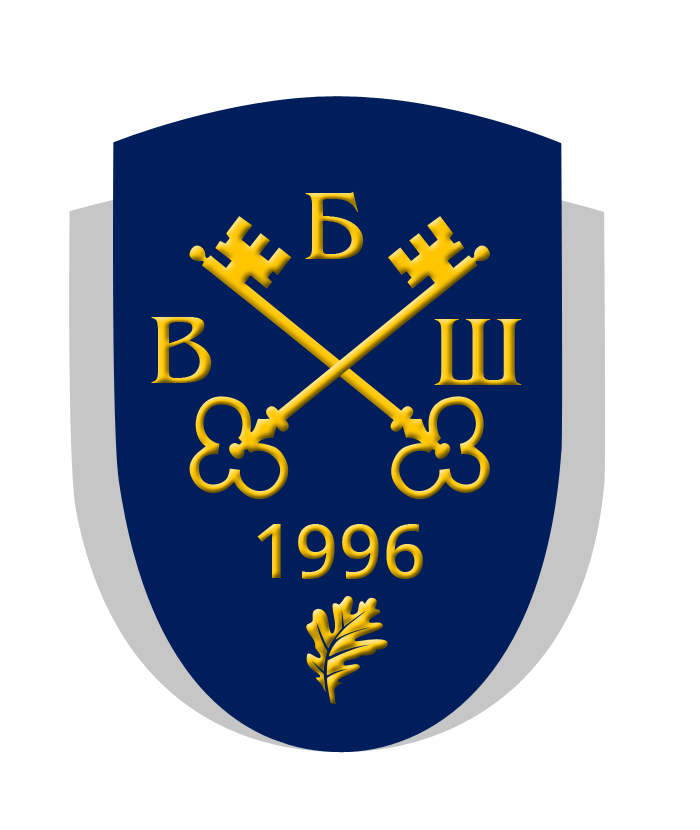 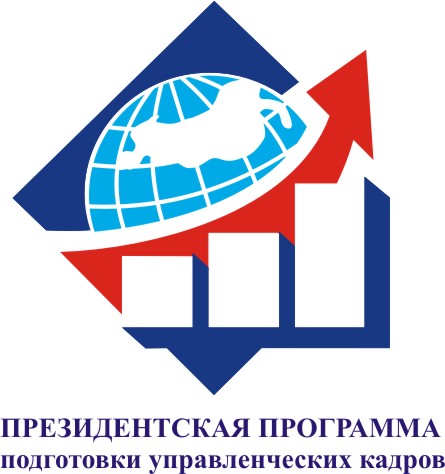 «Завод «Дегтярёва» будет не только на страже Родины, 

  но и на страже экологической безопасности»
В.П. Голякова
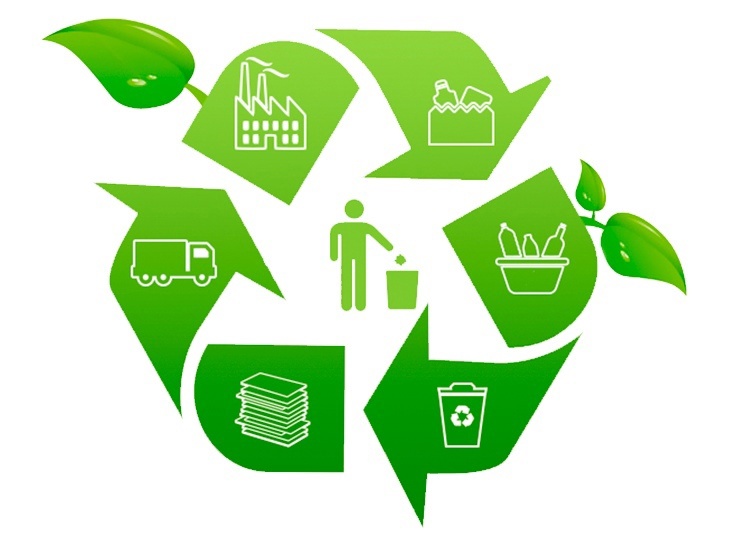 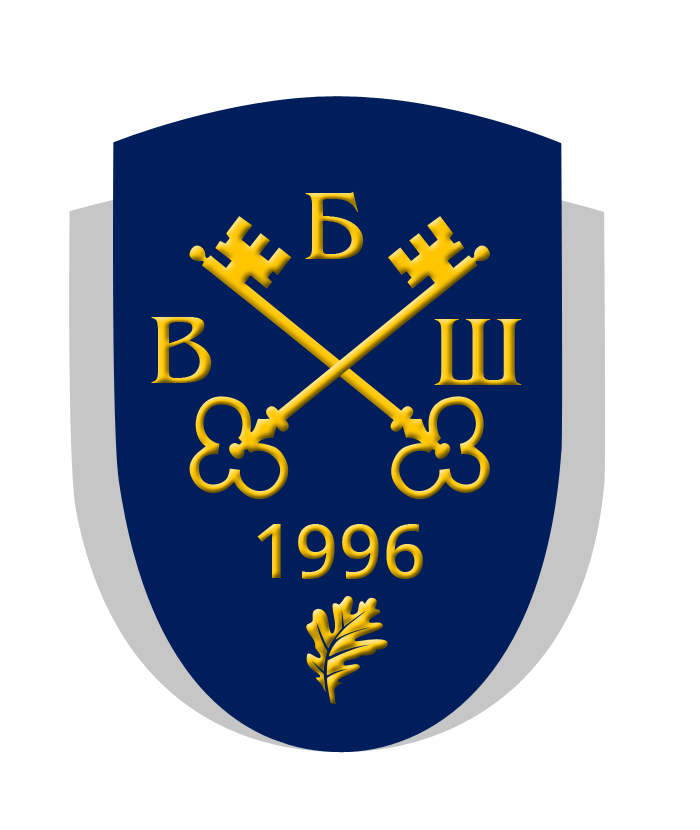 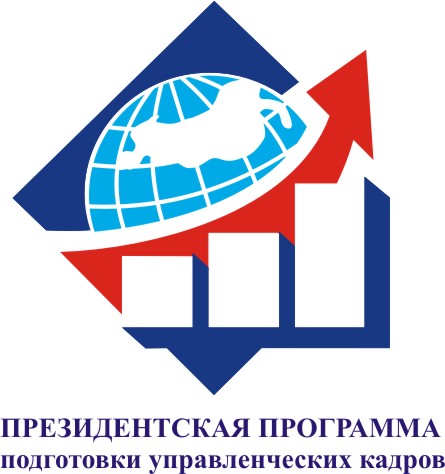 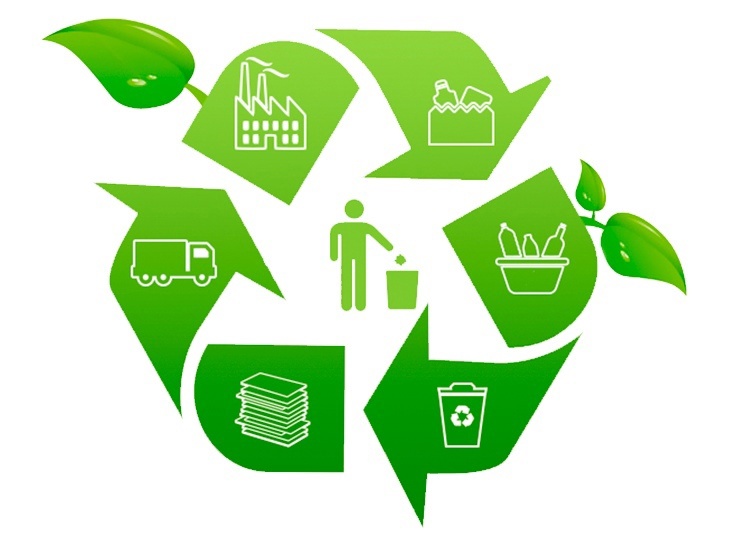 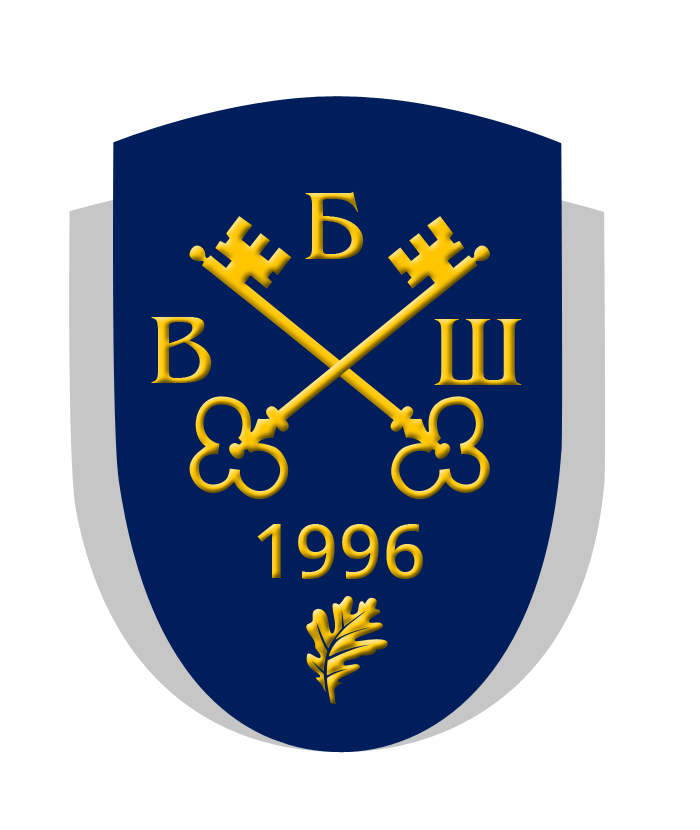 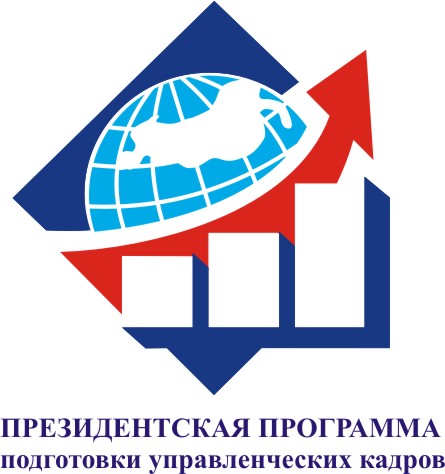